PRIX LITTÉRAIRE 
DES LYCÉENS, APPRENTIS ET STAGIAIRES 
DE la RÉGION Île-De-FRANCE
Délégation académique à l'action culturelle et à l'éducation artistique
1
Zaatar, un recueil poétique de Sofia Karampali Farhat
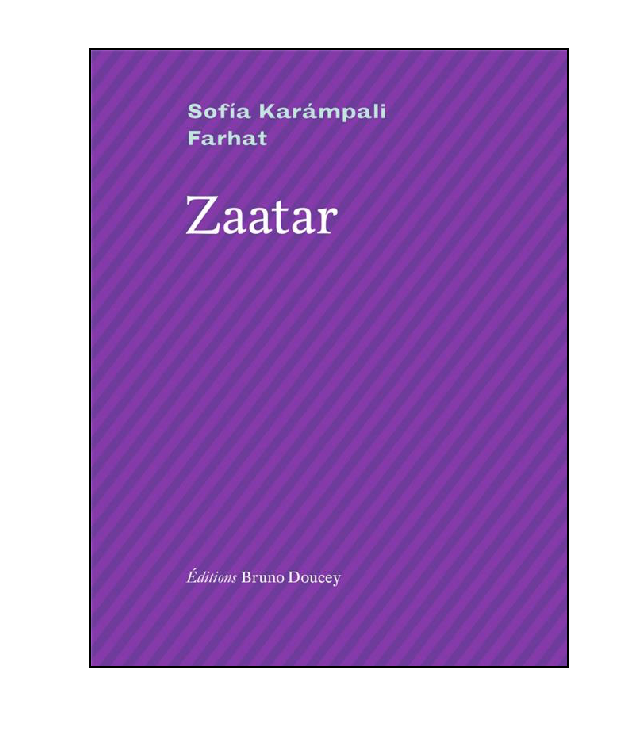 Délégation académique à l'action culturelle et à l'éducation artistique
2
Zaatar, un recueil poétique de Sofia Karampali Farhat
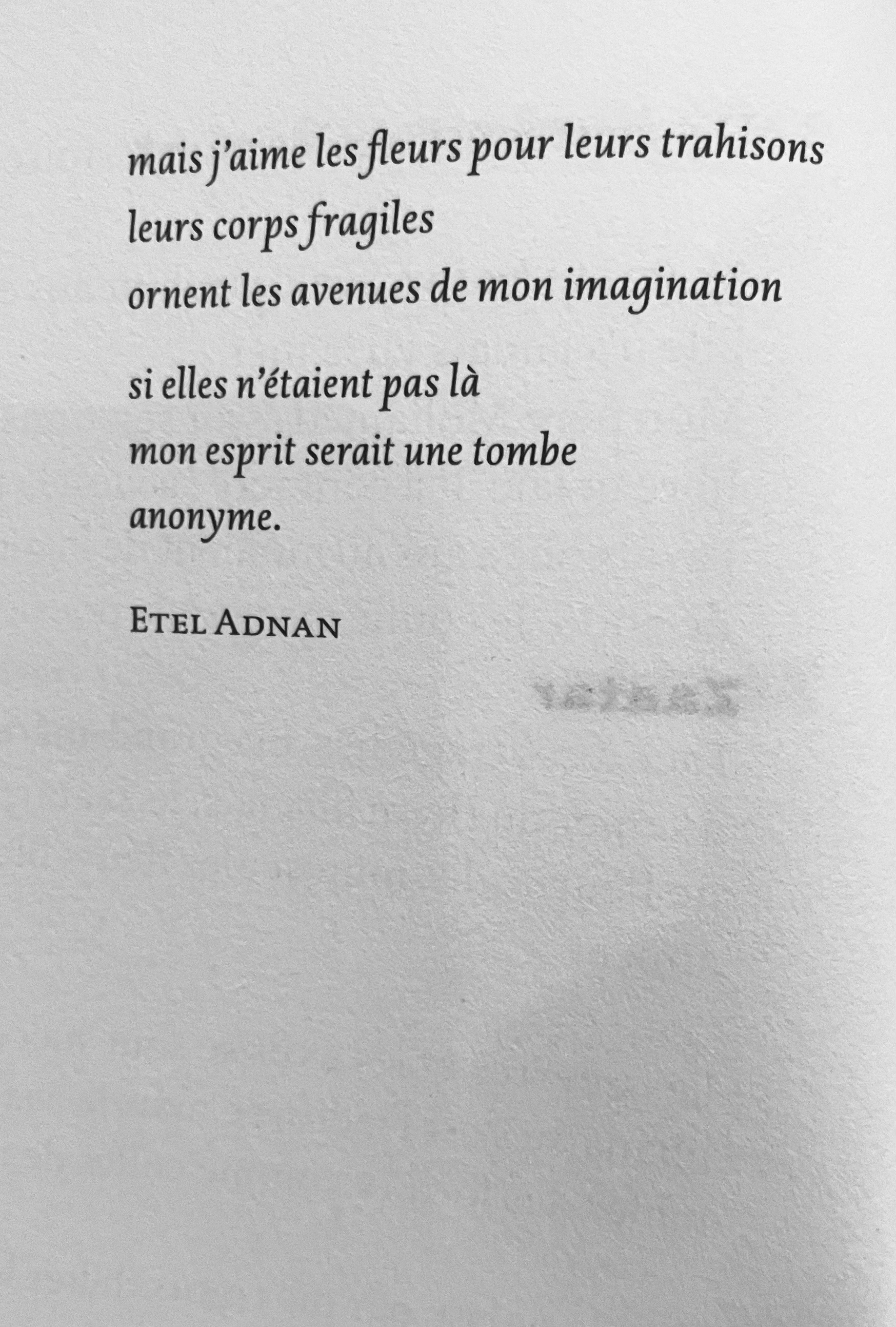 Délégation académique à l'action culturelle et à l'éducation artistique
3
Zaatar, un recueil poétique de Sofia Karampali Farhat
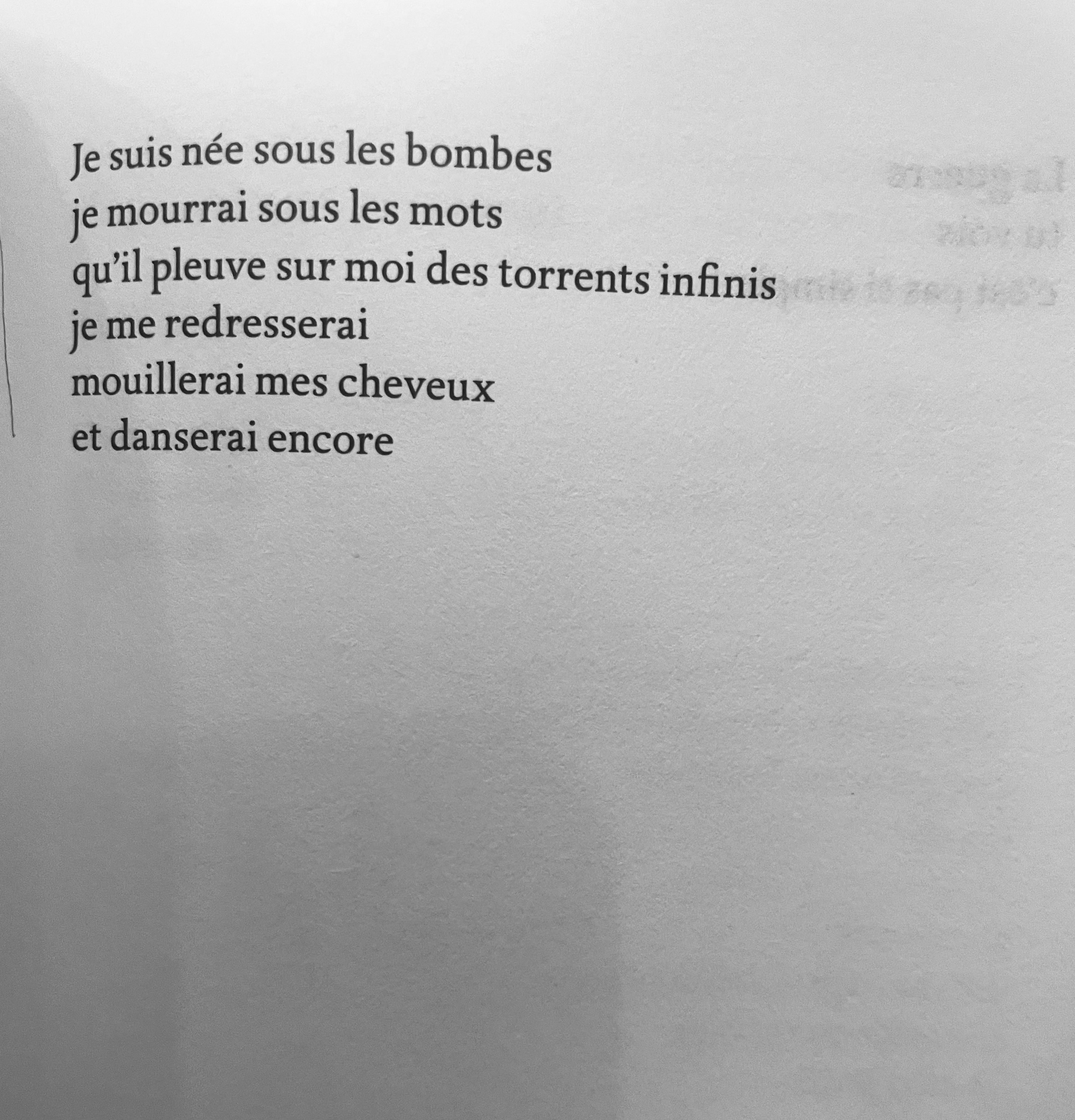 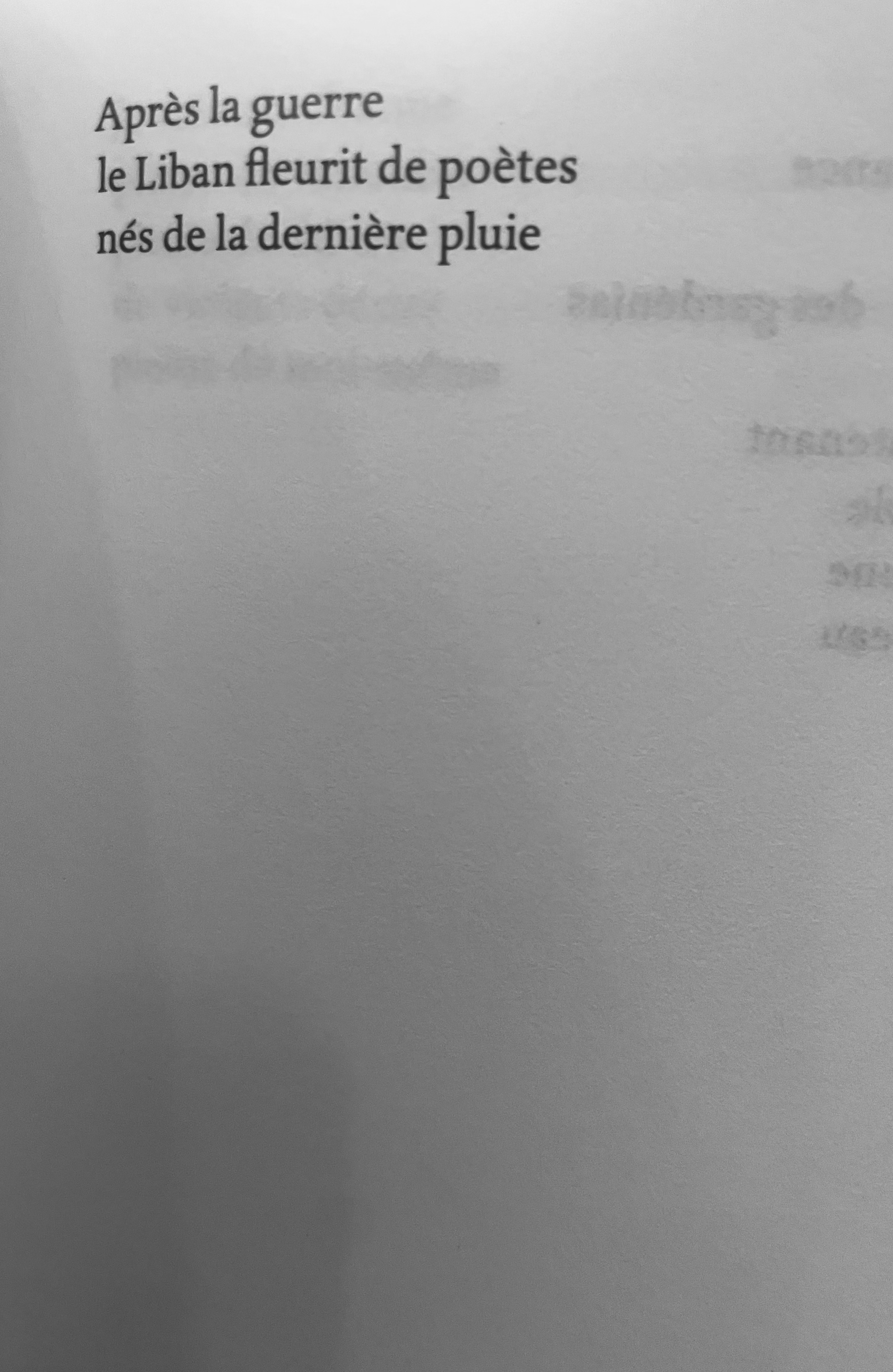 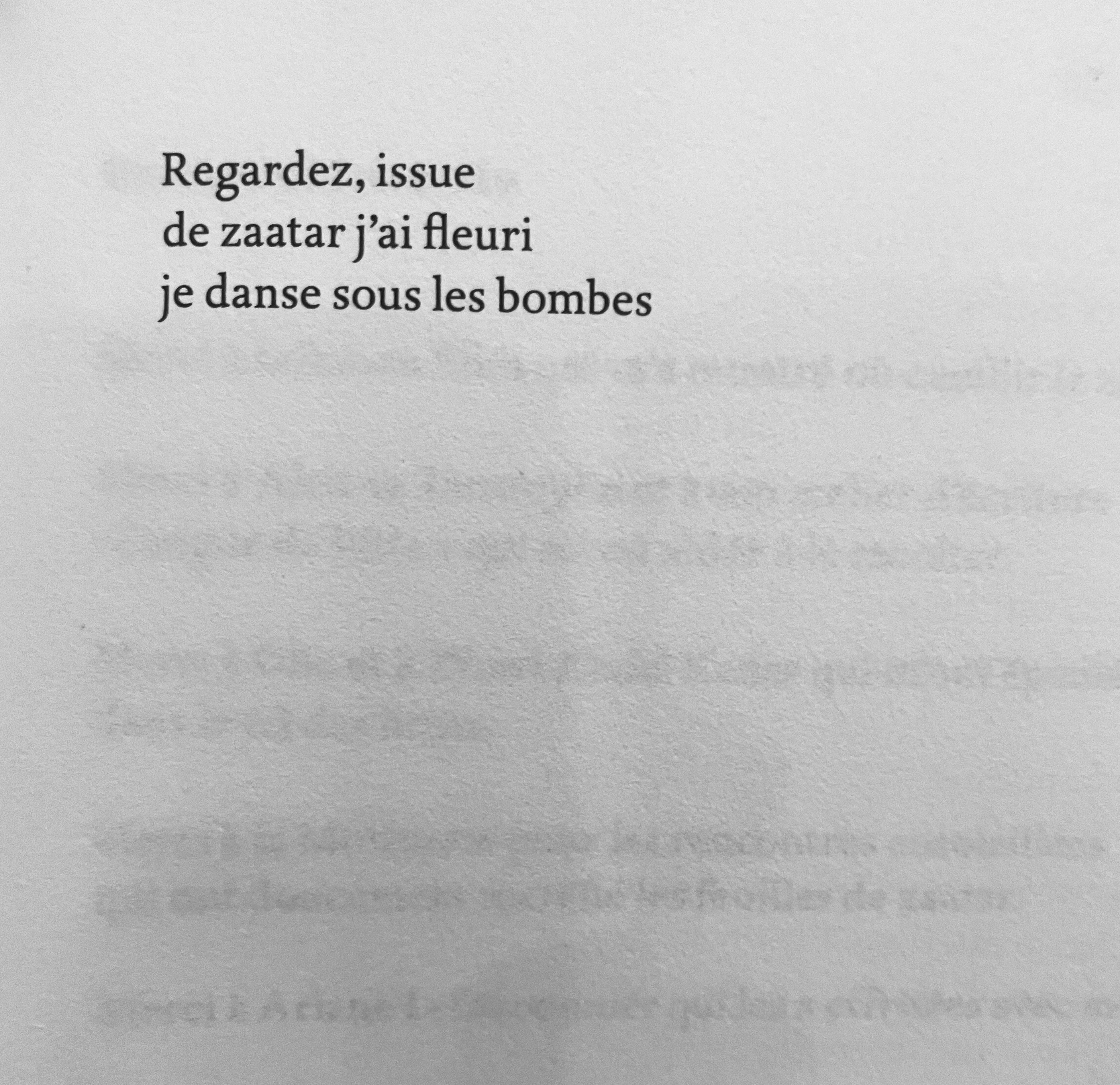 Délégation académique à l'action culturelle et à l'éducation artistique
4
Zaatar, un recueil poétique de Sofia Karampali Farhat
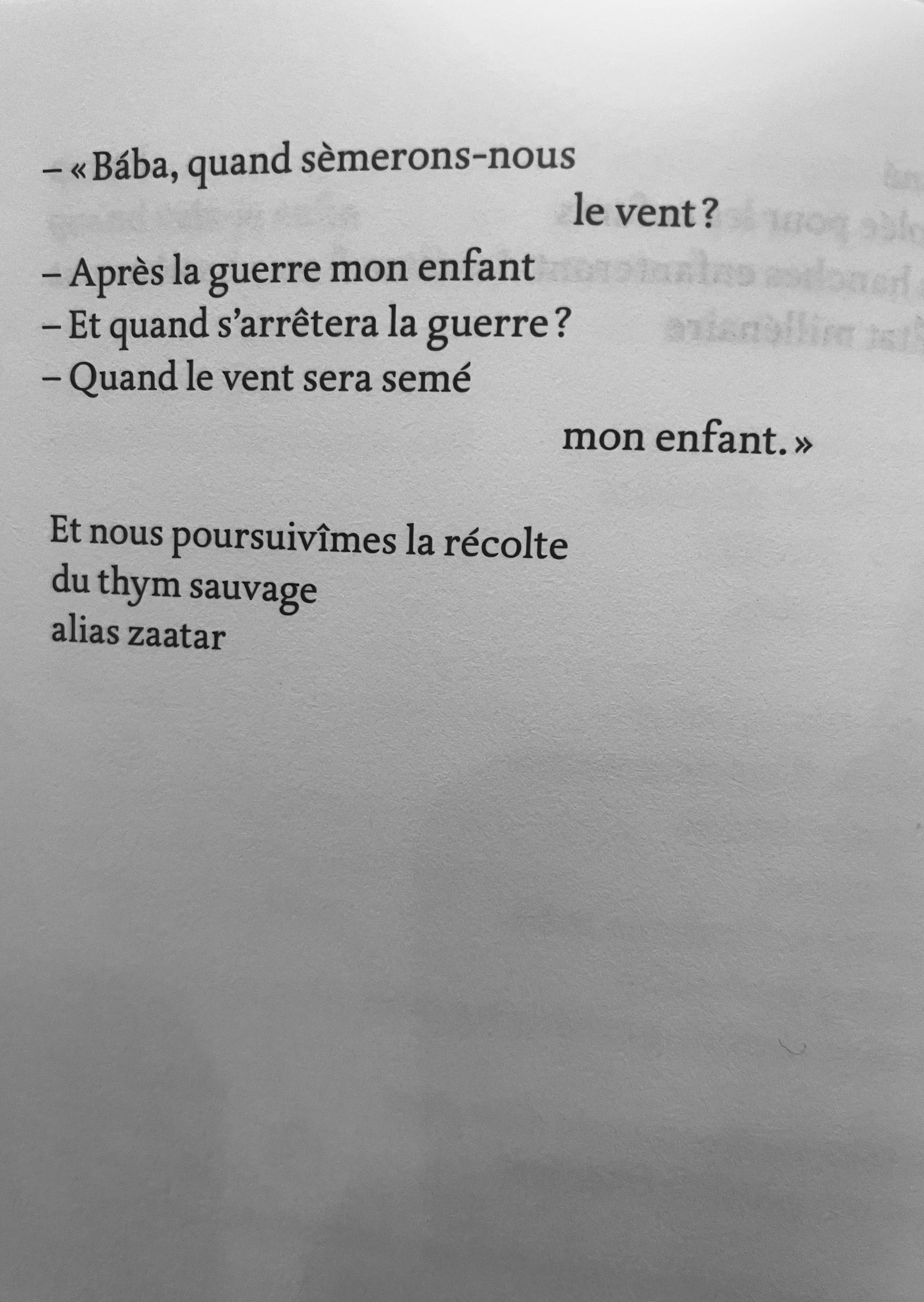 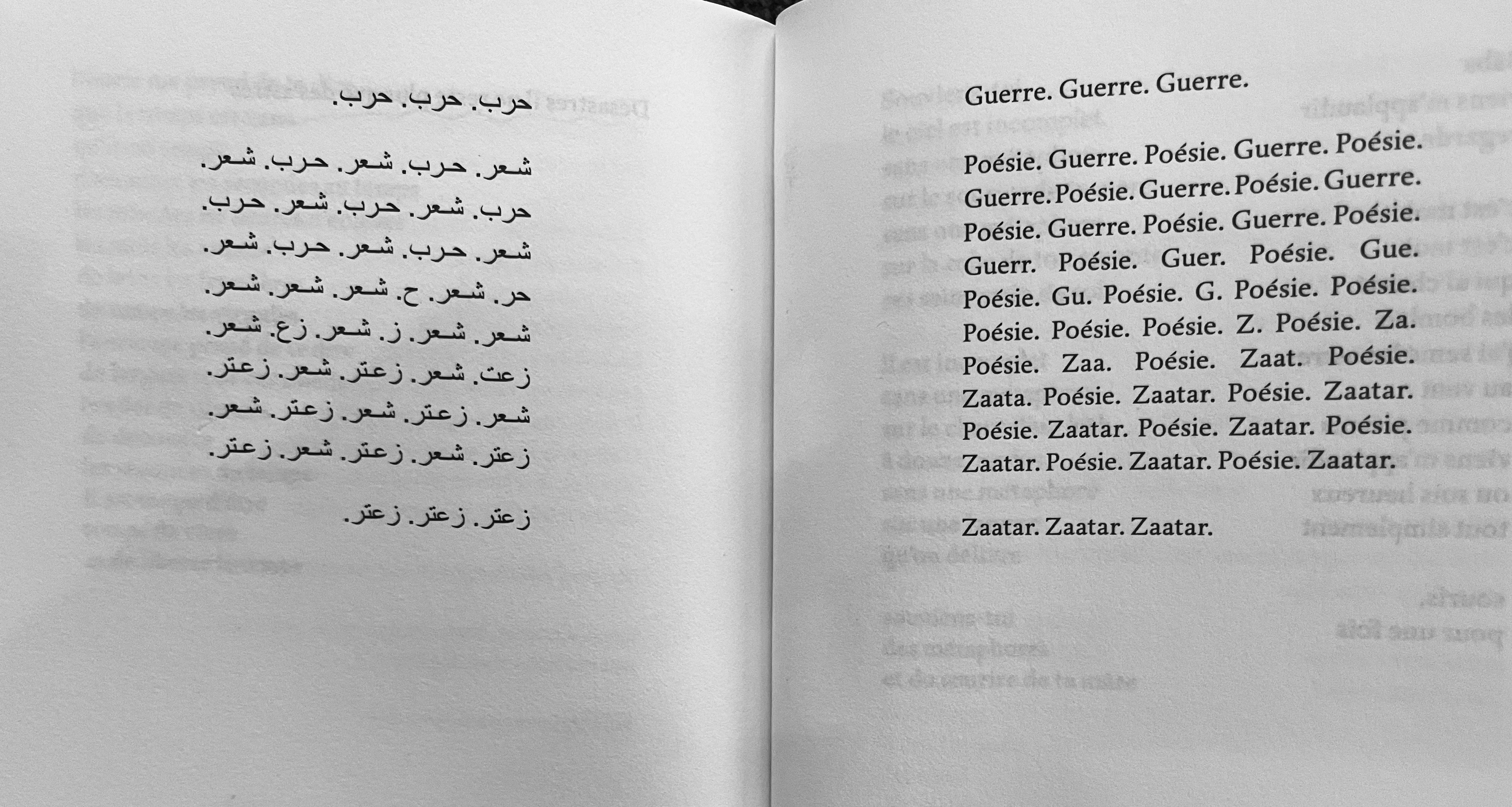 Délégation académique à l'action culturelle et à l'éducation artistique
5
Zaatar, un recueil poétique de Sofia Karampali Farhat
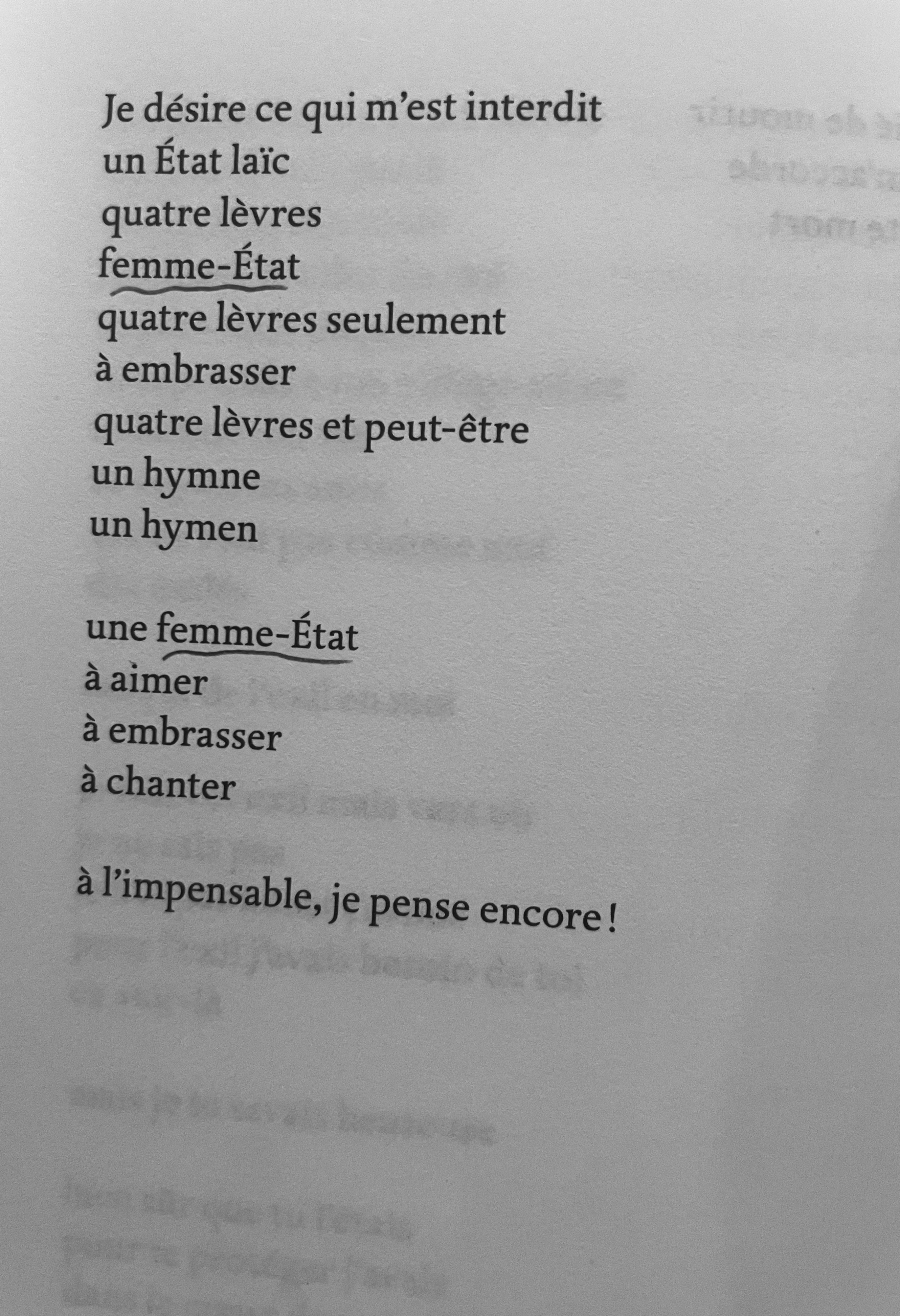 Délégation académique à l'action culturelle et à l'éducation artistique
6
Pistes d’activités pour rendre compte de sa lecture de l’œuvre
 à l’oral / à l’écrit
Activité orale : lecture expressive d’un extrait au choix de l’élève 

2) Activité écrite : expliquer le titre du recueil en s’appuyant sur des extraits précis
	
3) Prolongement possible : L’intime est-il politique ?  


Pour aborder le contexte de la guerre de 34 jours entre Israël et le Hezbollah (2006) :
https://enseignants.lumni.fr/fiche-media/00000001122/2006-la-guerre-de-34-jours-entre-israel-et-le-hezbollah.html
Délégation académique à l'action culturelle et à l'éducation artistique
7
La Distinction, Tiphaine Rivière
librement adapté du livre de Pierre Bourdieu
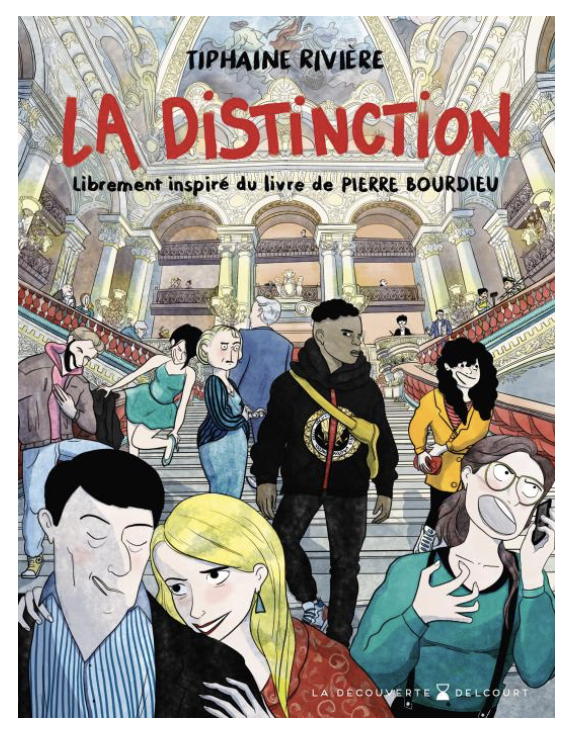 Délégation académique à l'action culturelle et à l'éducation artistique
8
La Distinction, Tiphaine Rivière
librement adapté du livre de Pierre Bourdieu
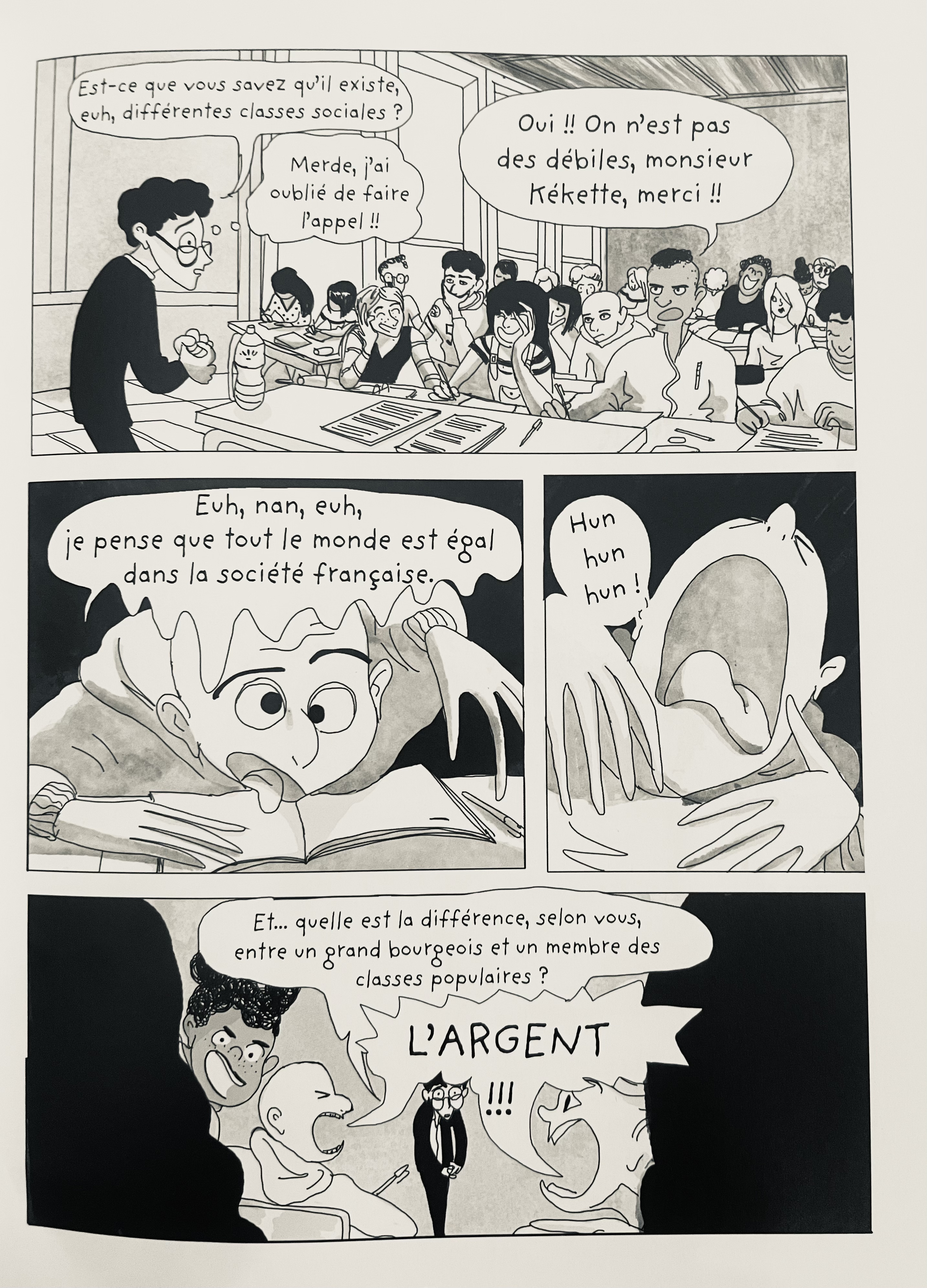 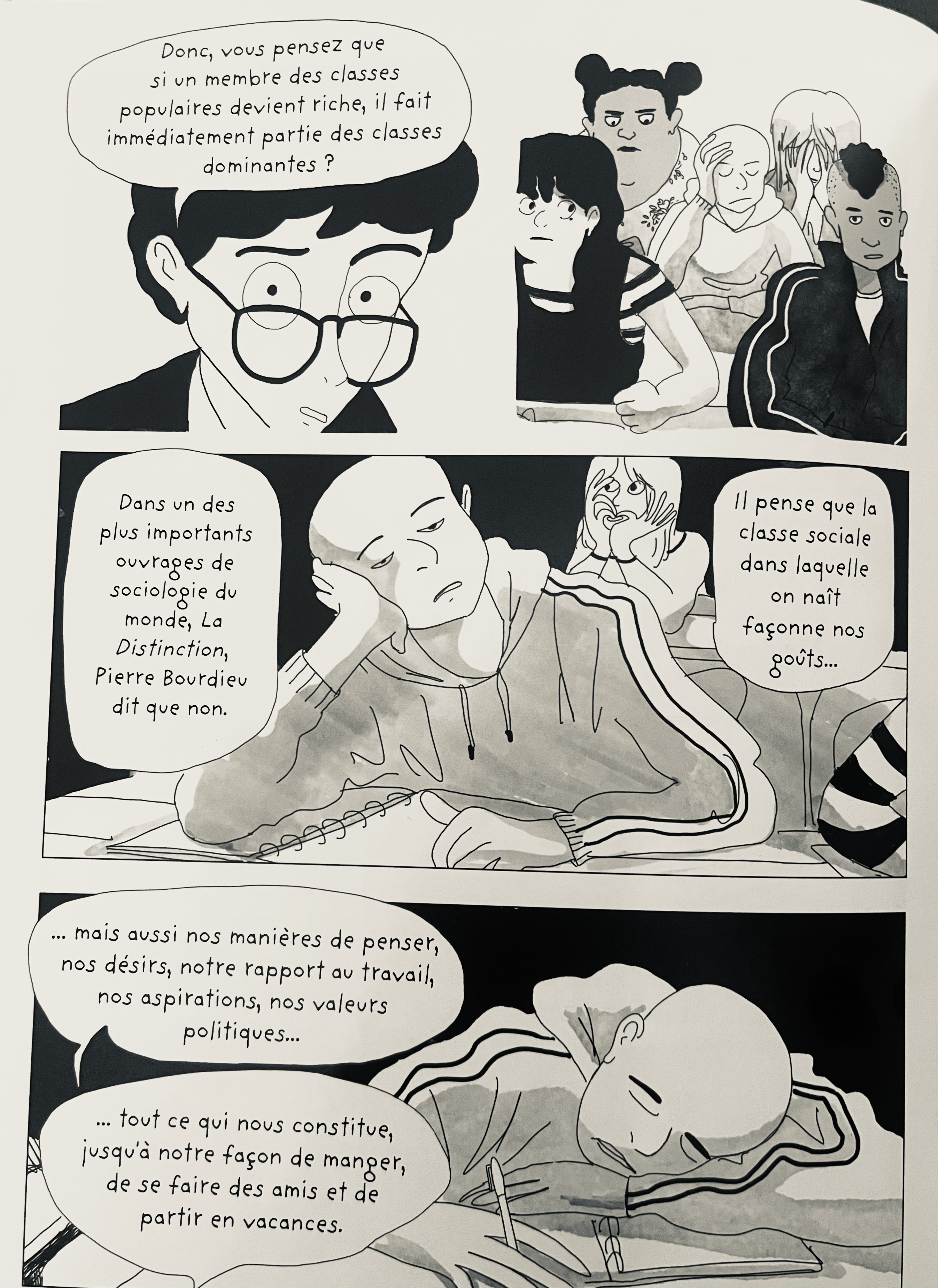 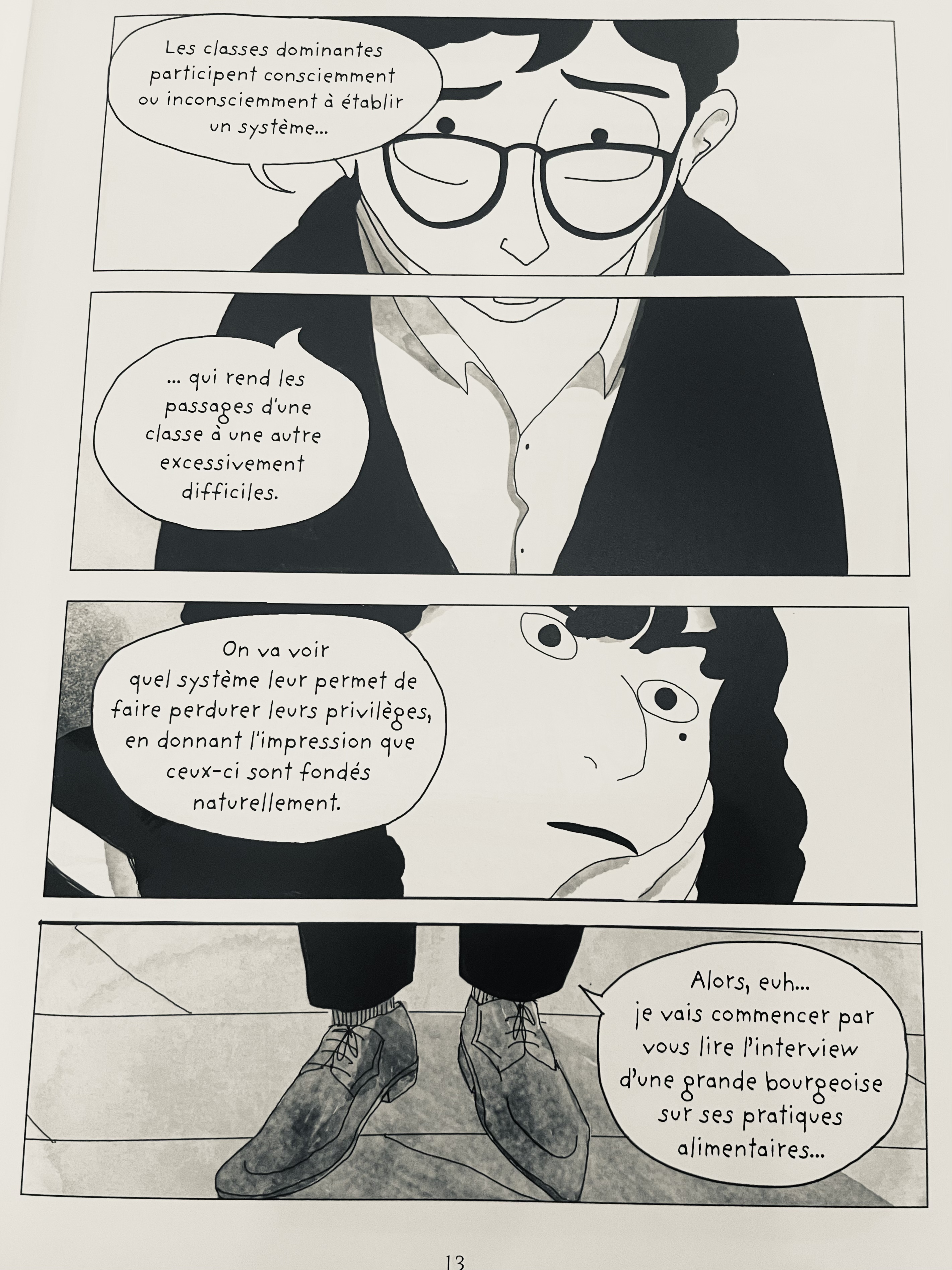 Délégation académique à l'action culturelle et à l'éducation artistique
9
La Distinction, Tiphaine Rivière
librement adapté du livre de Pierre Bourdieu
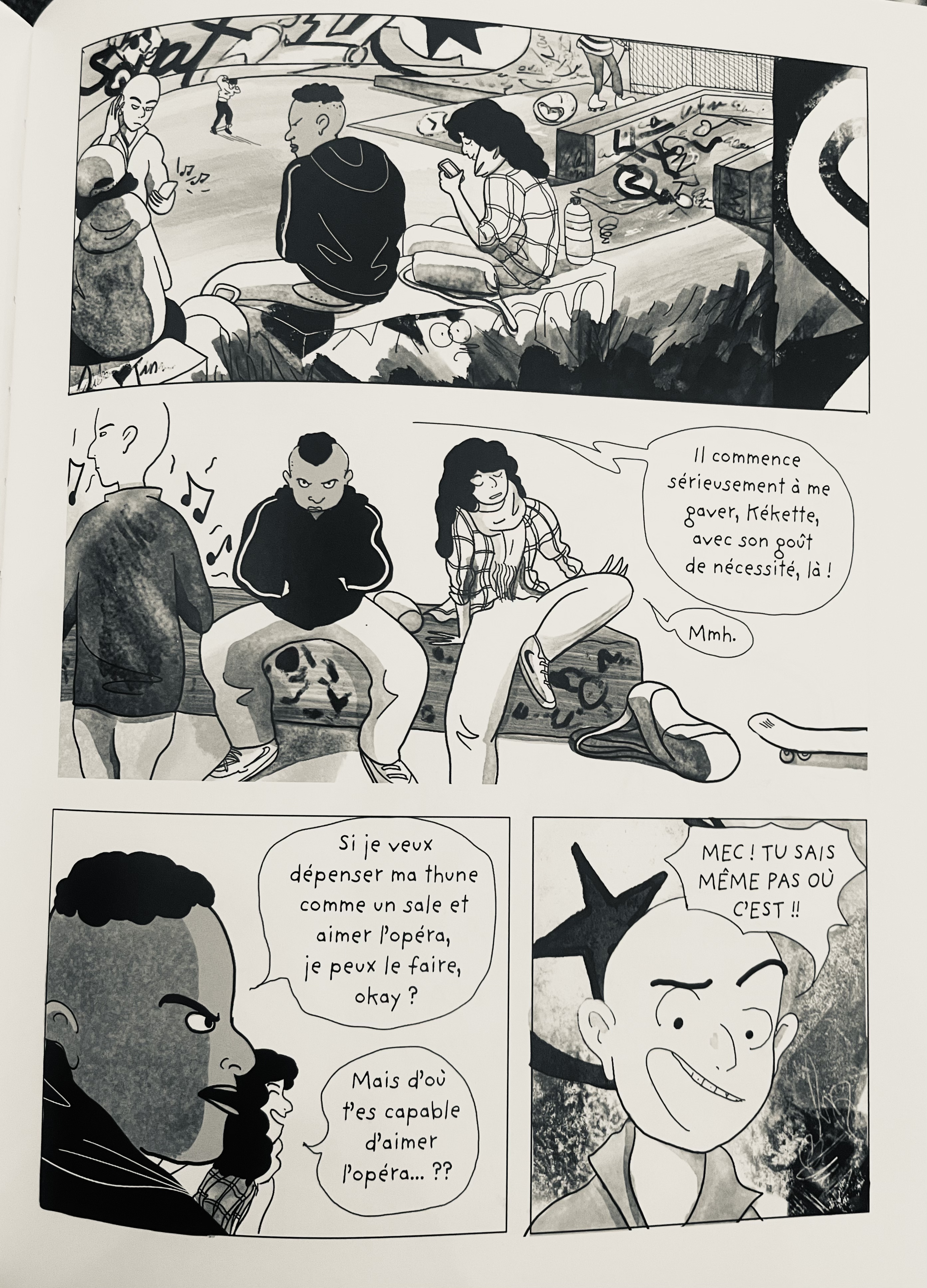 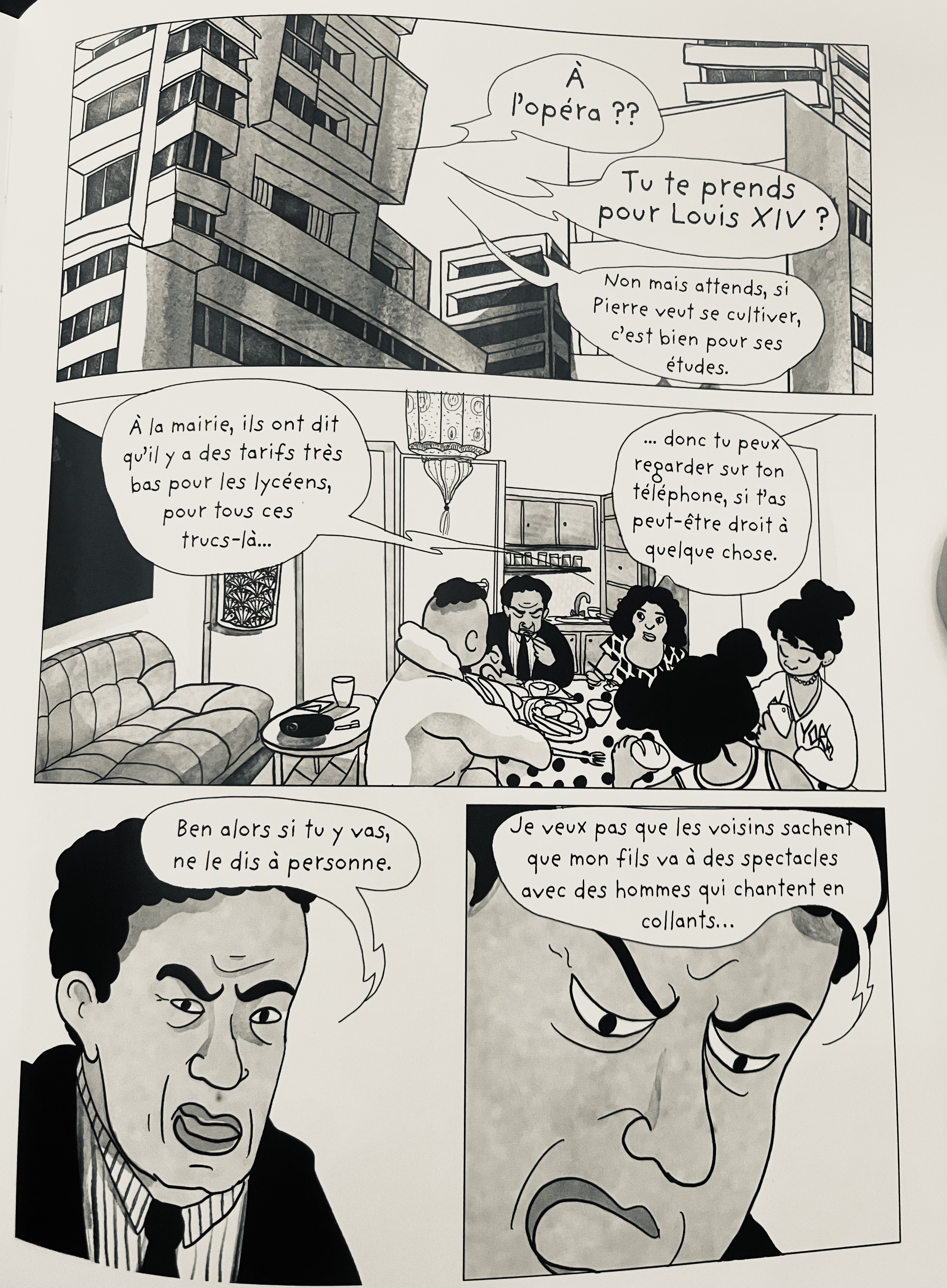 Délégation académique à l'action culturelle et à l'éducation artistique
10
La Distinction, Tiphaine Rivière
librement adapté du livre de Pierre Bourdieu
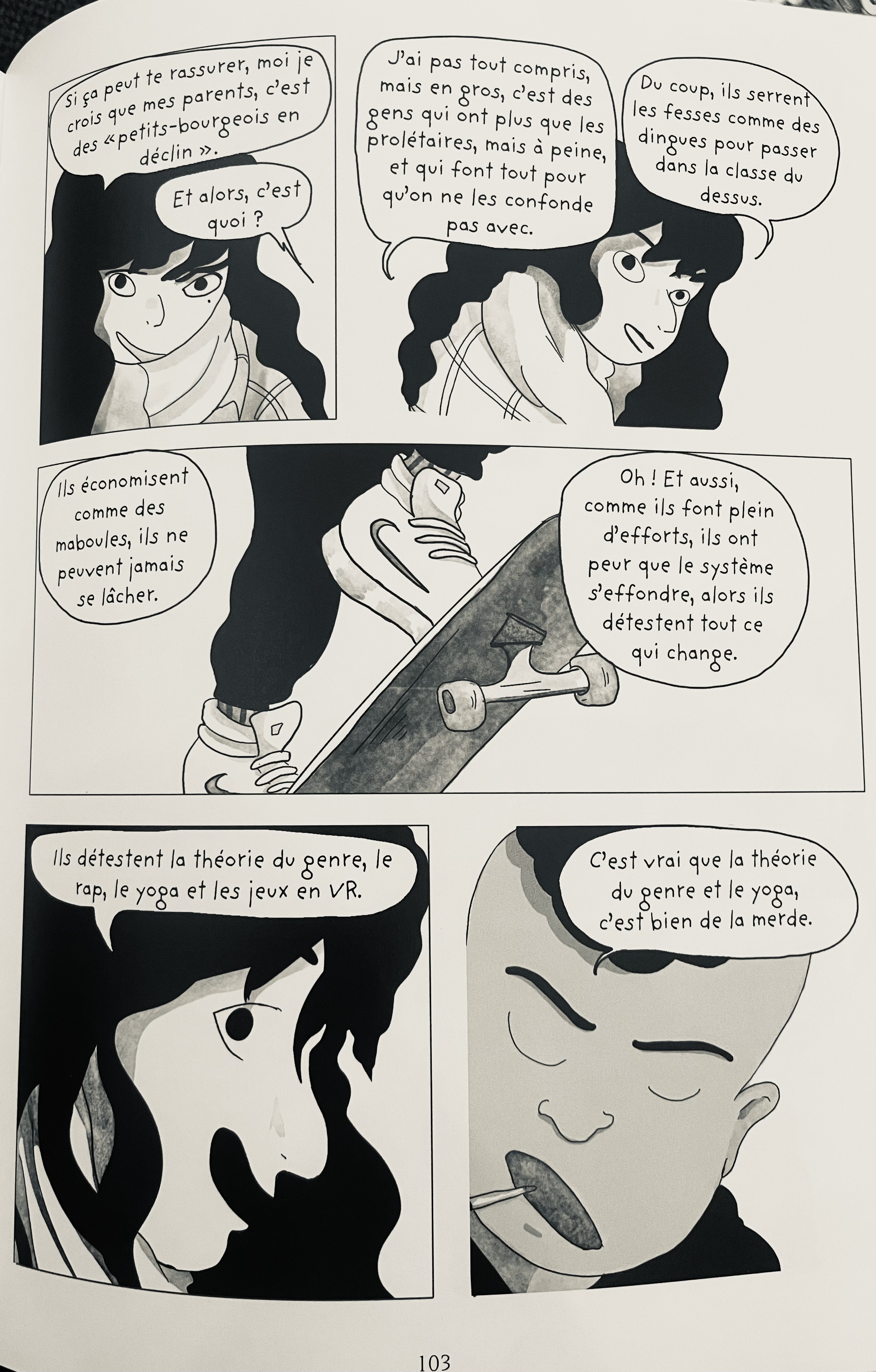 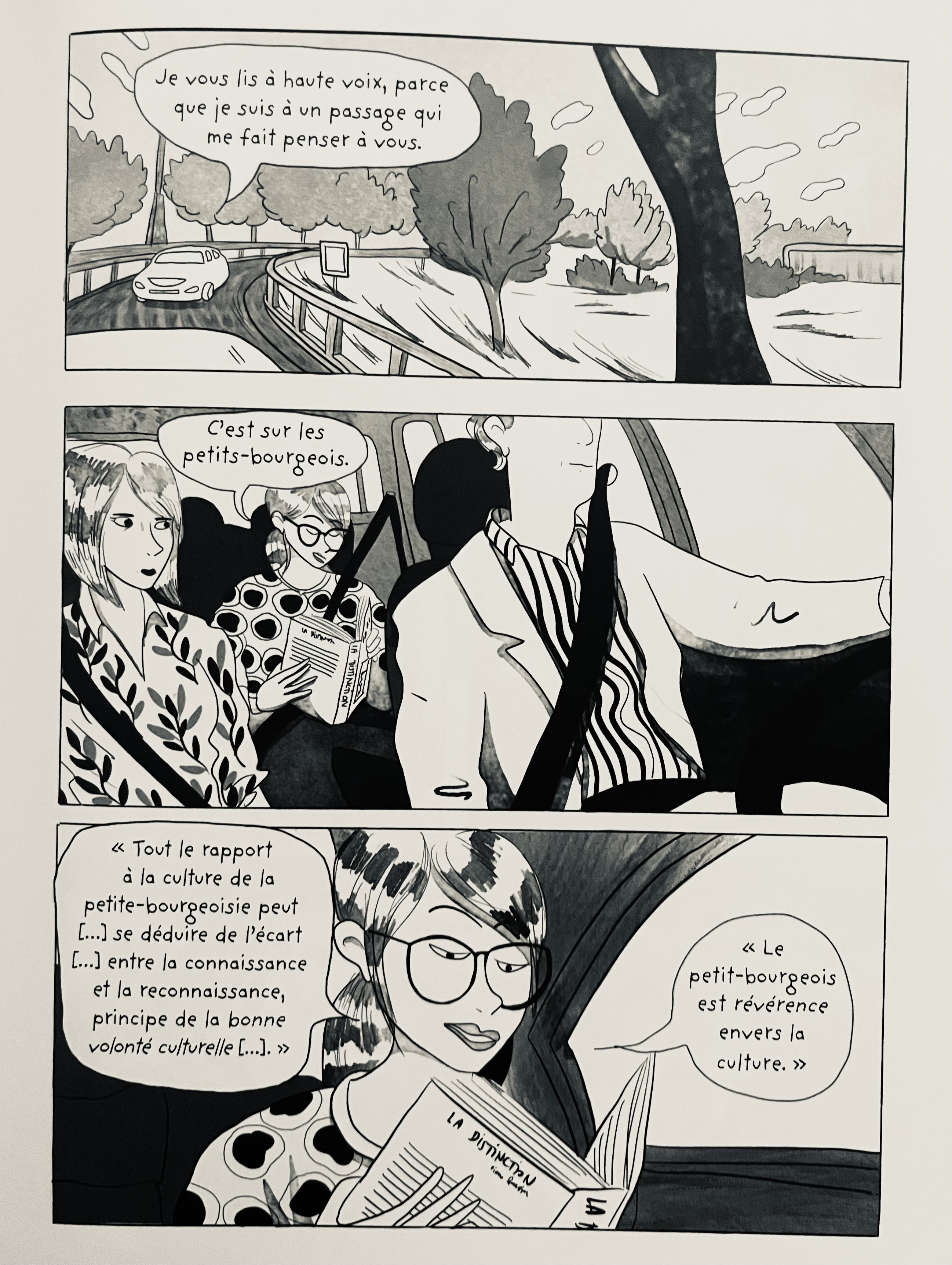 Délégation académique à l'action culturelle et à l'éducation artistique
11
La Distinction, Tiphaine Rivière
librement adapté du livre de Pierre Bourdieu
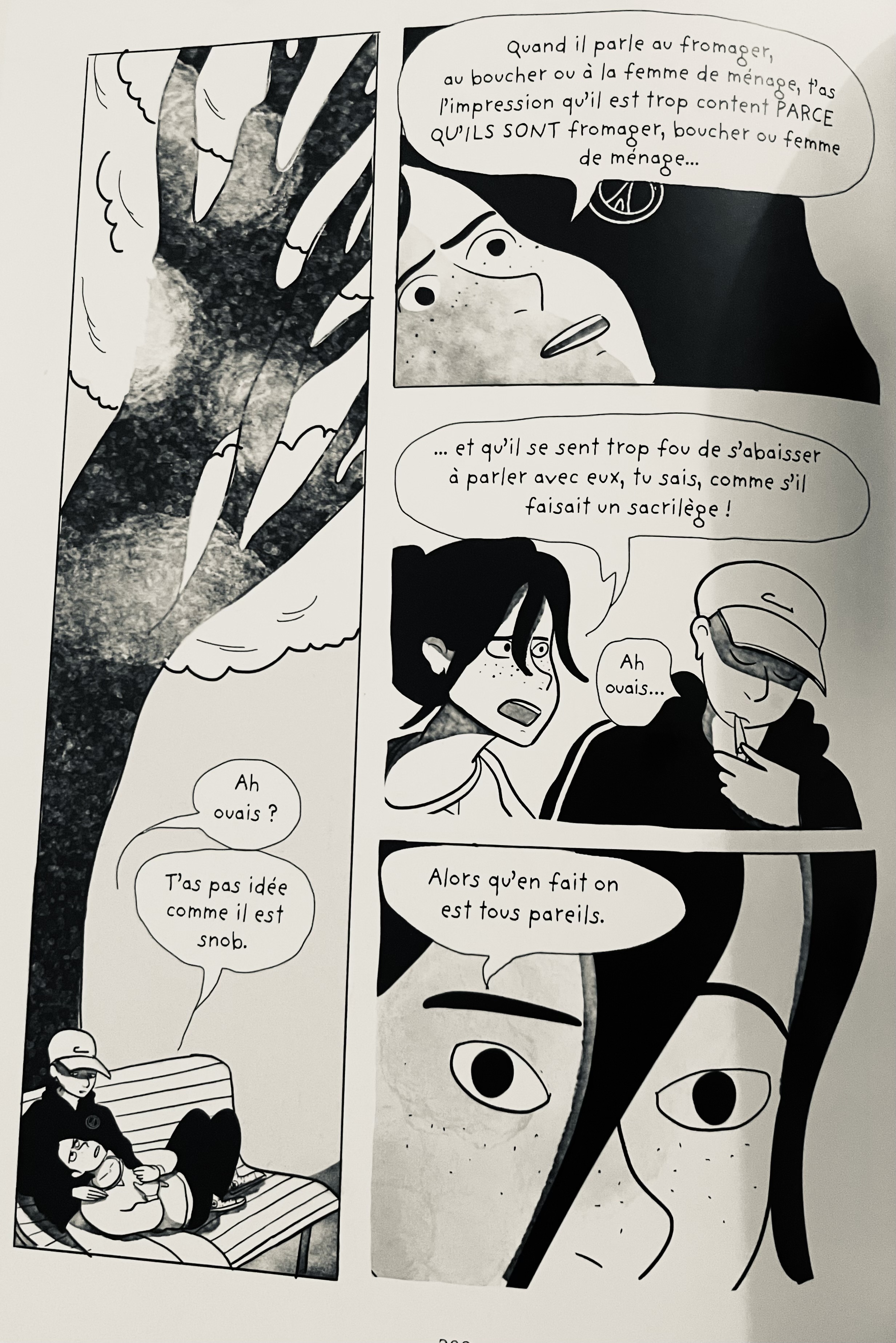 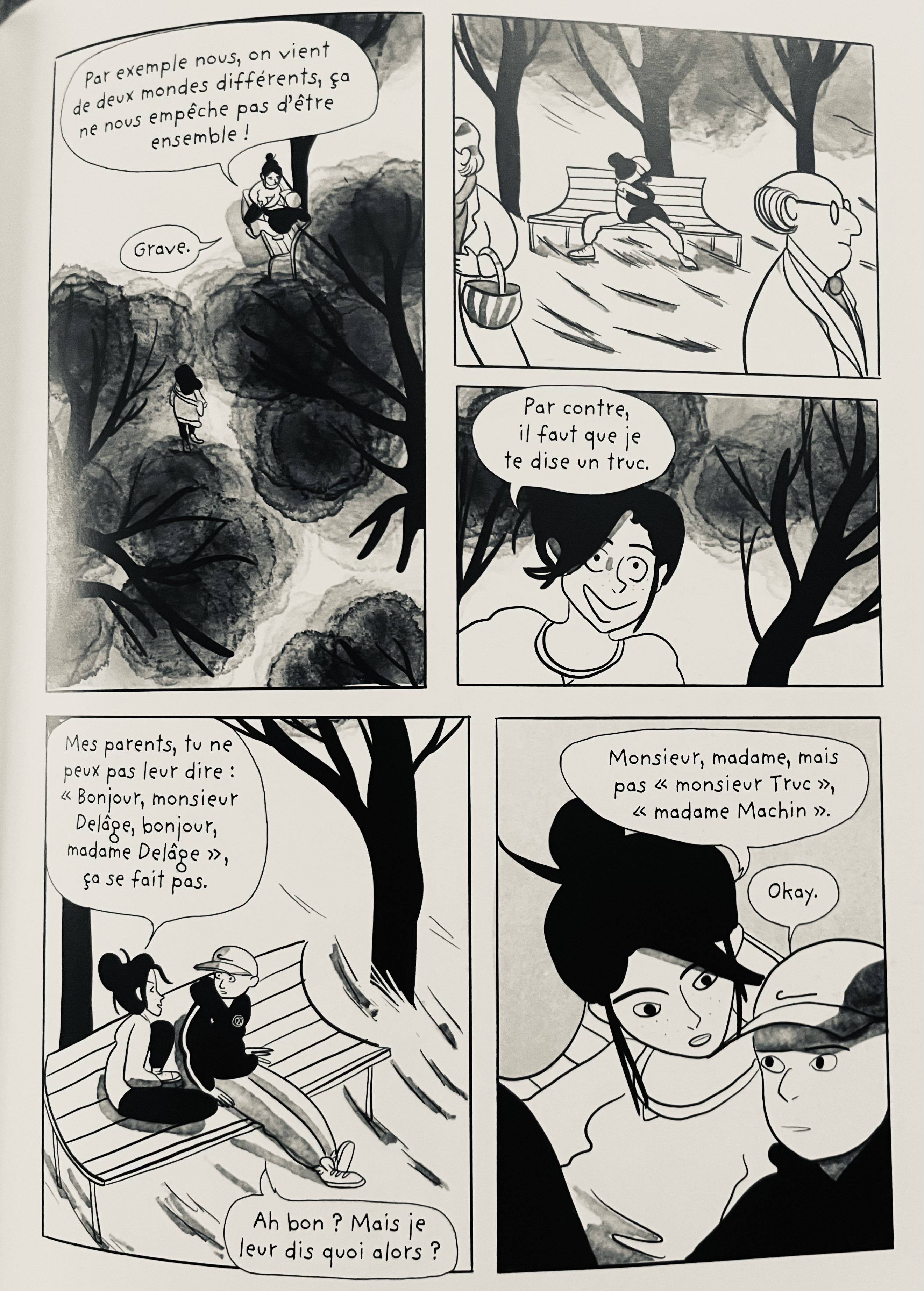 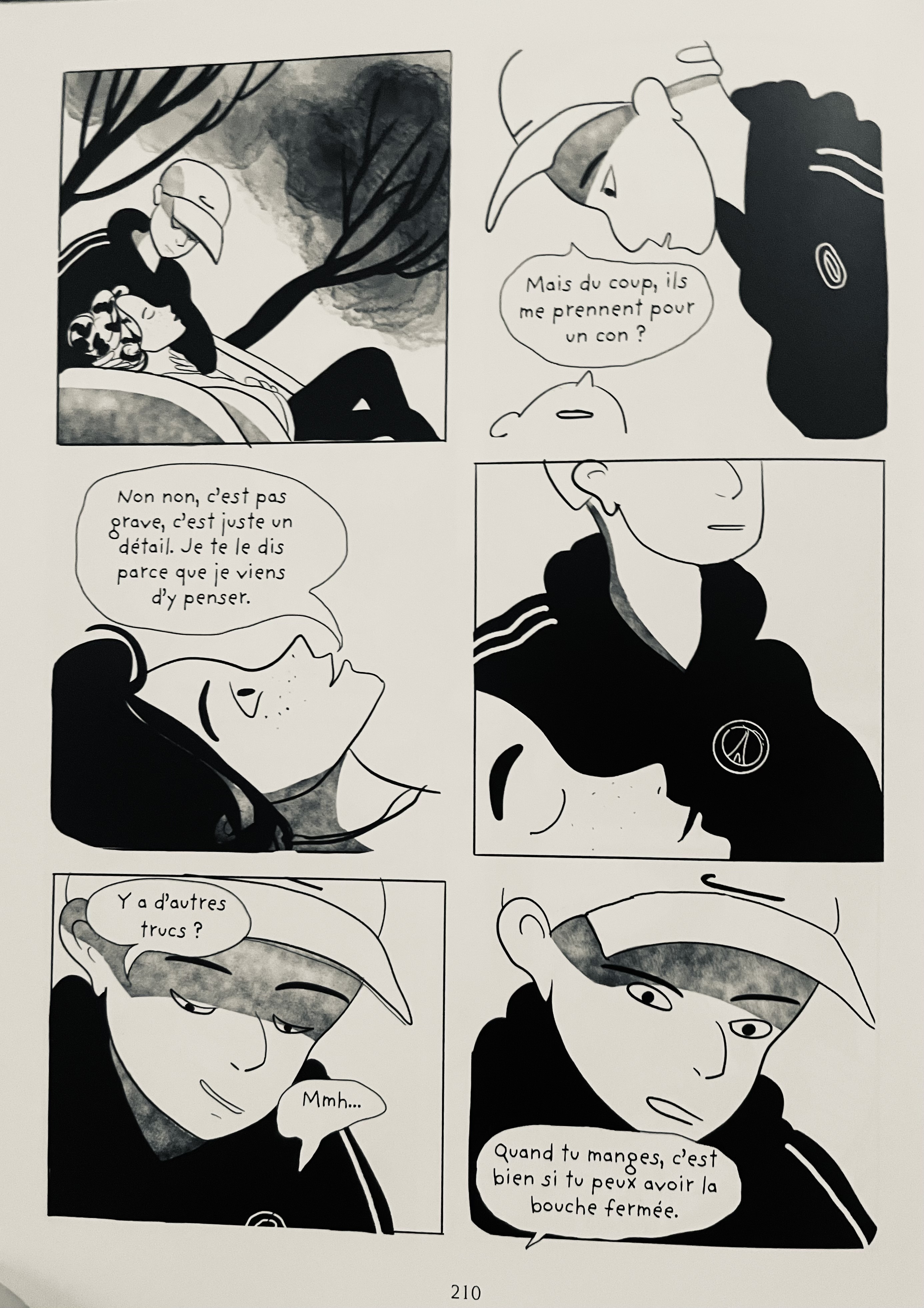 Délégation académique à l'action culturelle et à l'éducation artistique
12
La Distinction, Tiphaine Rivière
librement adapté du livre de Pierre Bourdieu
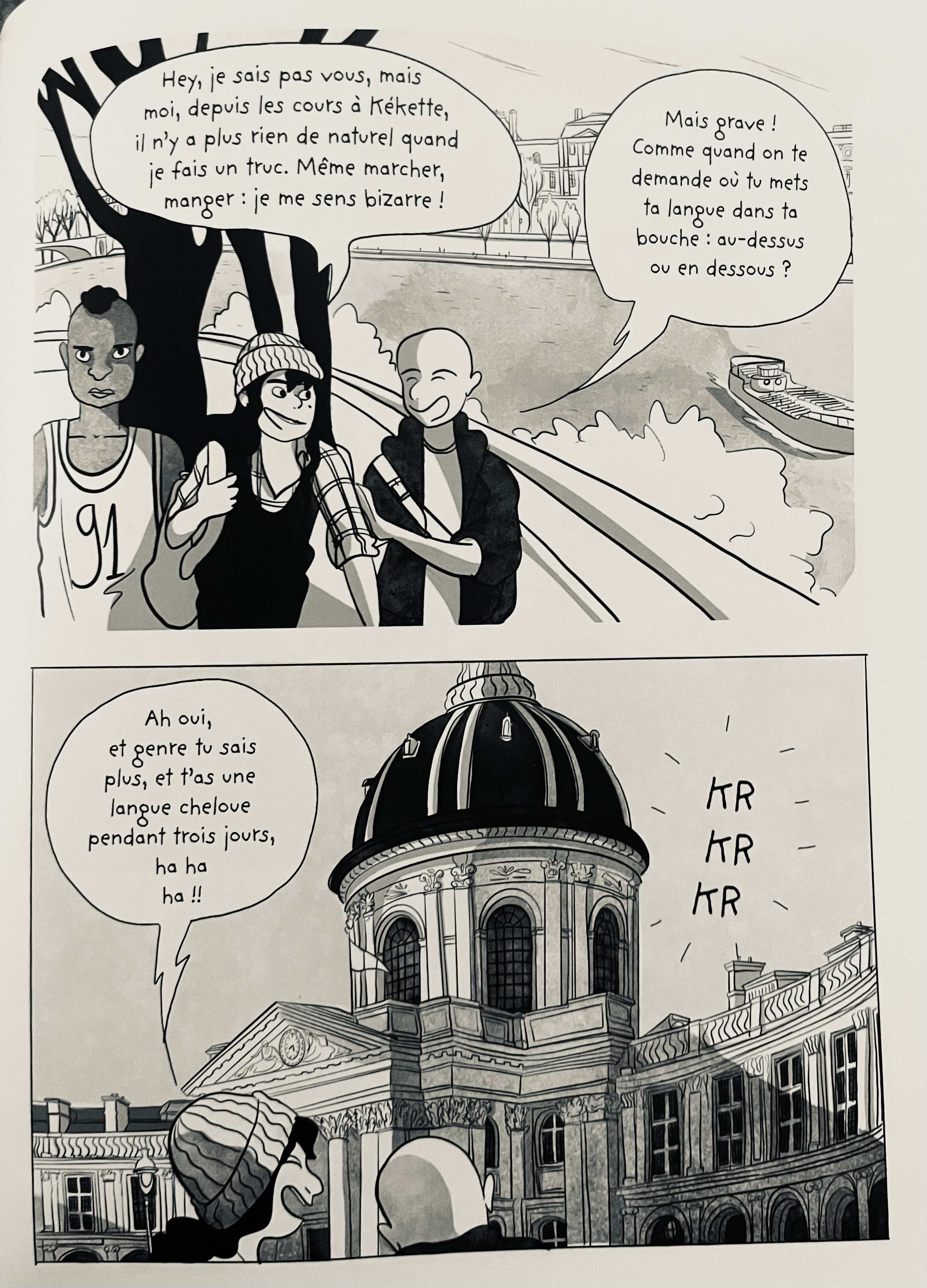 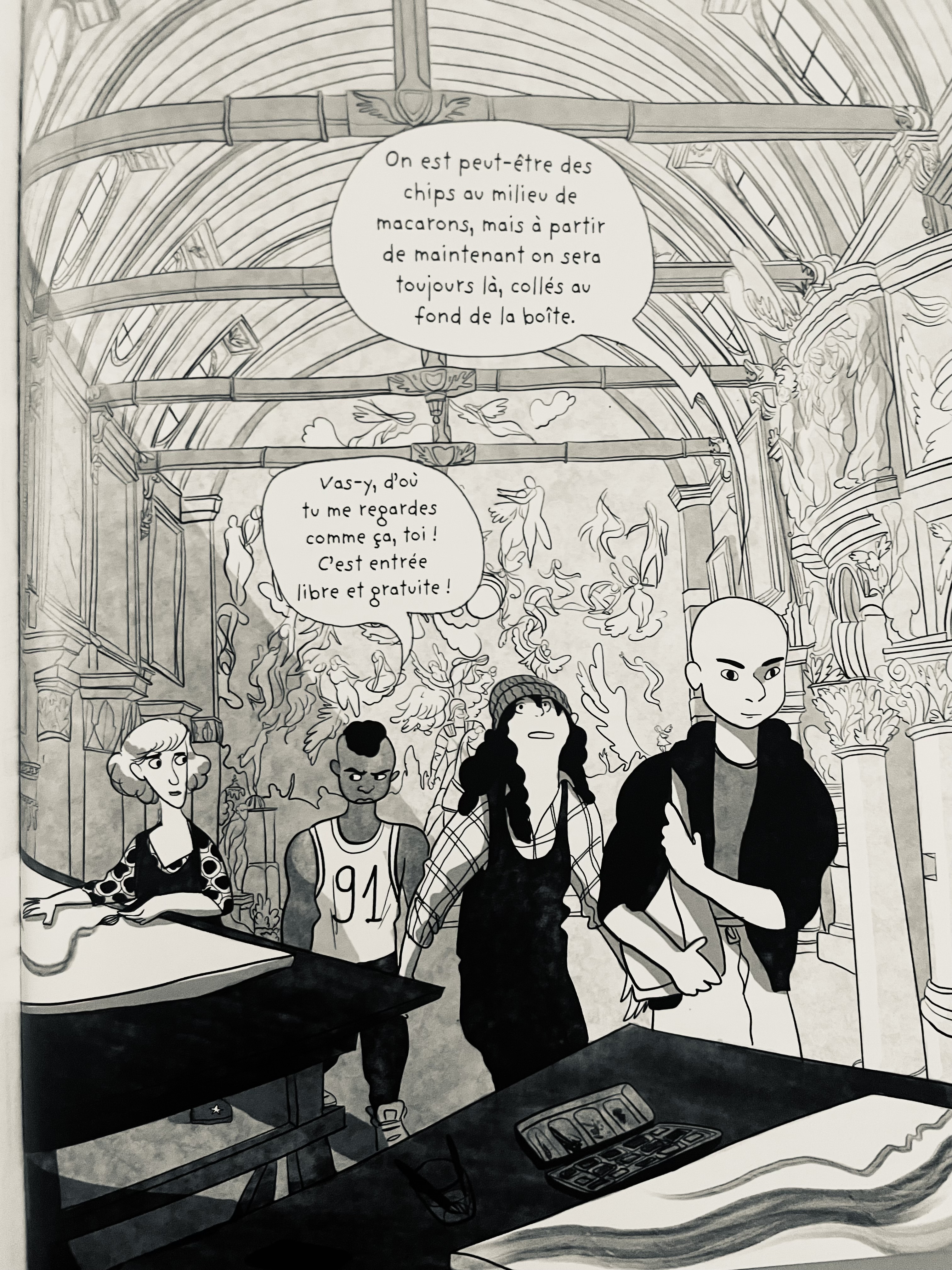 Délégation académique à l'action culturelle et à l'éducation artistique
13
Pistes d’activités pour rendre compte de sa lecture de l’œuvre 
 à l’oral / à l’écrit
Activité orale : une lecture émancipatrice ? 


2) Activité écrite : transcrire un extrait de bande dessinée en récit 


3) Prolongement possible : imaginer la suite de l’histoire Isis / Omar
Délégation académique à l'action culturelle et à l'éducation artistique
14